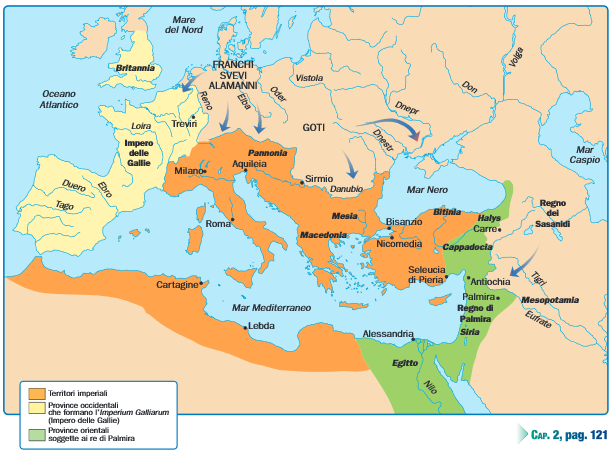 L’OPERATO DI COSTANTINO
LE RIFORME DI COSTANTINO
Dal punto di vista politico Costantino:
aumentò il numero delle diocesi portandole a 14;
aumentò il numero delle province a 117;
si impegnò a far si che l’amministrazione della giustizia fosse più equa;
fece coniare una moneta d’oro, il “solidus”;
impose un tributo ai senatori facendo soffrire maggiormente i piccoli proprietari terrieri e i commercianti.
Costantino dal punto di vista politico fu un sovrano giusto poiché, per controllare in maniera migliore il territorio, lo divise in più diocesi e province. Dal punto di vista economico invece non riuscì a risollevare l’Impero dalla crisi, infatti tutti i suoi provvedimenti andarono a sfavore dei più poveri.
LE RIFORME DI COSTANTINO
Dal punto di vista militare Costantino non intraprese campagne militari per espandere i confini dell’Impero. Da una parte fu positivo perché la popolazione visse un periodo di pace, dall’altra fu negativo poiché la grandezza dell’Impero rimase invariata.
In ambito militare Costantino:
si scontrò con Massenzio presso Ponte Milvio nel 312 d.C. e vinse;
aumentò i barbari tra le fila dell’esercito mobile, il “comitatus”;
privilegiò il comitatus dal punto di vista economico e fiscale rispetto alle legioni poste lungo i confini.
LE RIFORME DI COSTANTINO
Dal punto di vista religioso Costantino:
nel 313 d.C. proclamò l’editto di Milano che garantiva la libertà religiosa;
fece costruire le prime basiliche cristiane;
nel 325 d.C. a Nicea partecipò al primo concilio ecumenico dove si condannò l’eresia del prete Ario;
abolì le gare ginniche e i combattimenti tra gladiatori seguendo i principi cristiani.
Costantino favorì il cristianesimo non perché credeva in questa religione, ma perché voleva il favore dei sudditi e dei funzionari che erano per la maggior parte cristiani.
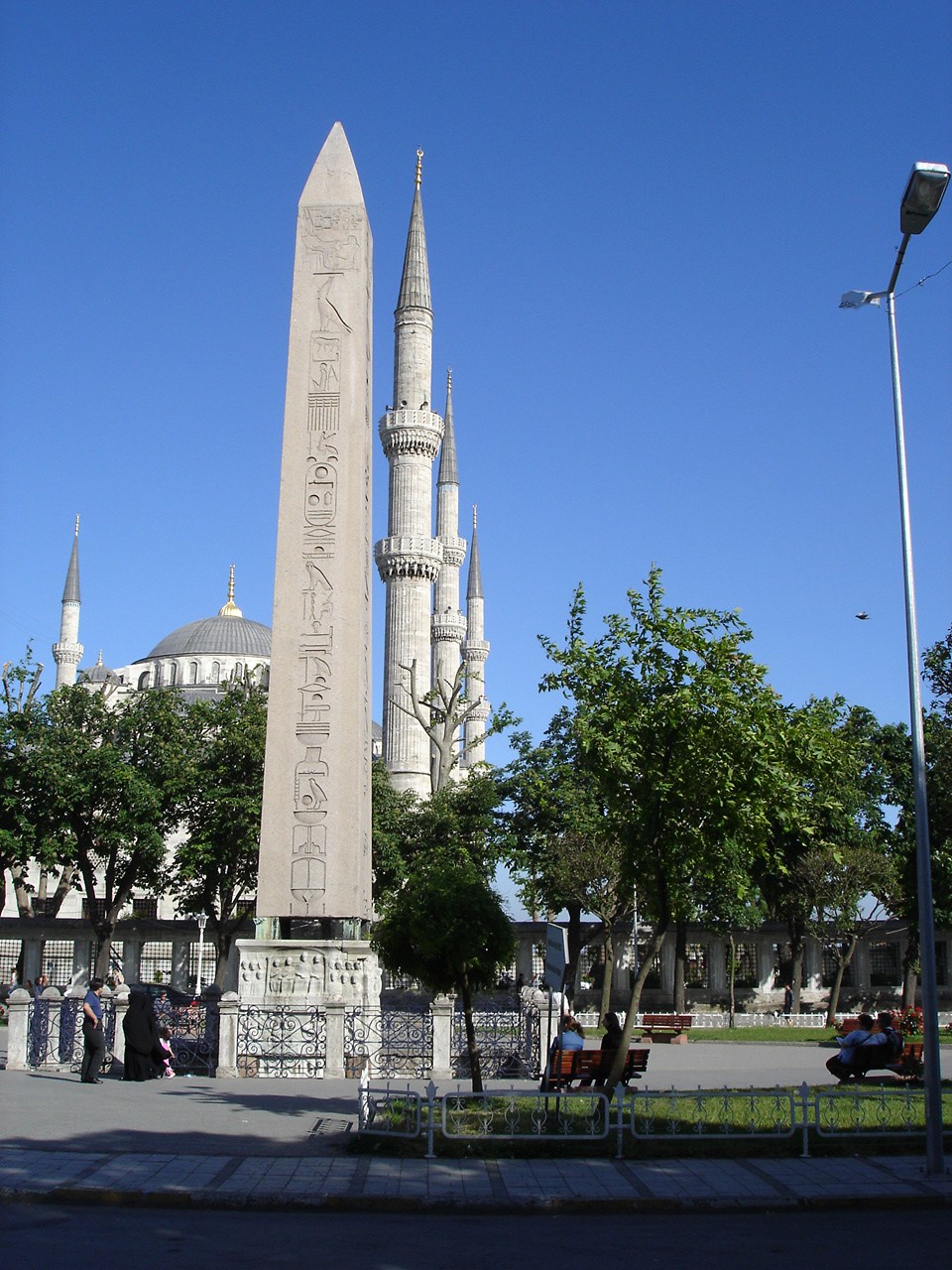 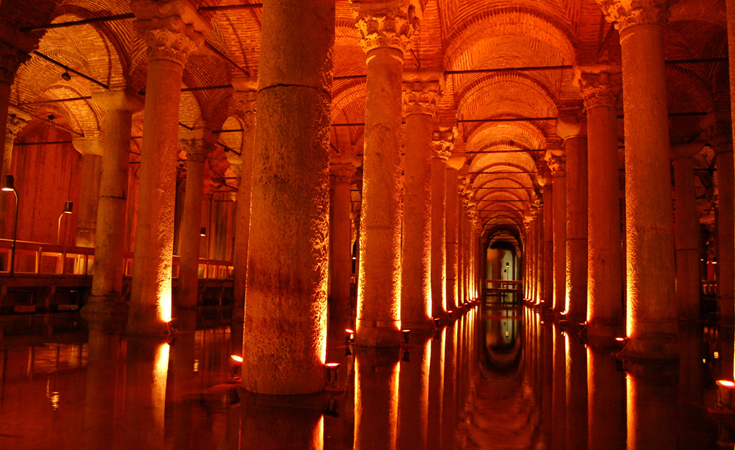 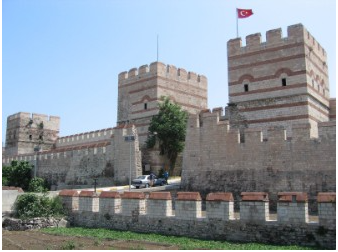 Costantino costruì questo arco con sculture di recupero per manifestare il suo intento di ricollegarsi ai grandi imperatori del passato. Si tratta di scene storiche che vanno a valorizzare il potere imperiale.